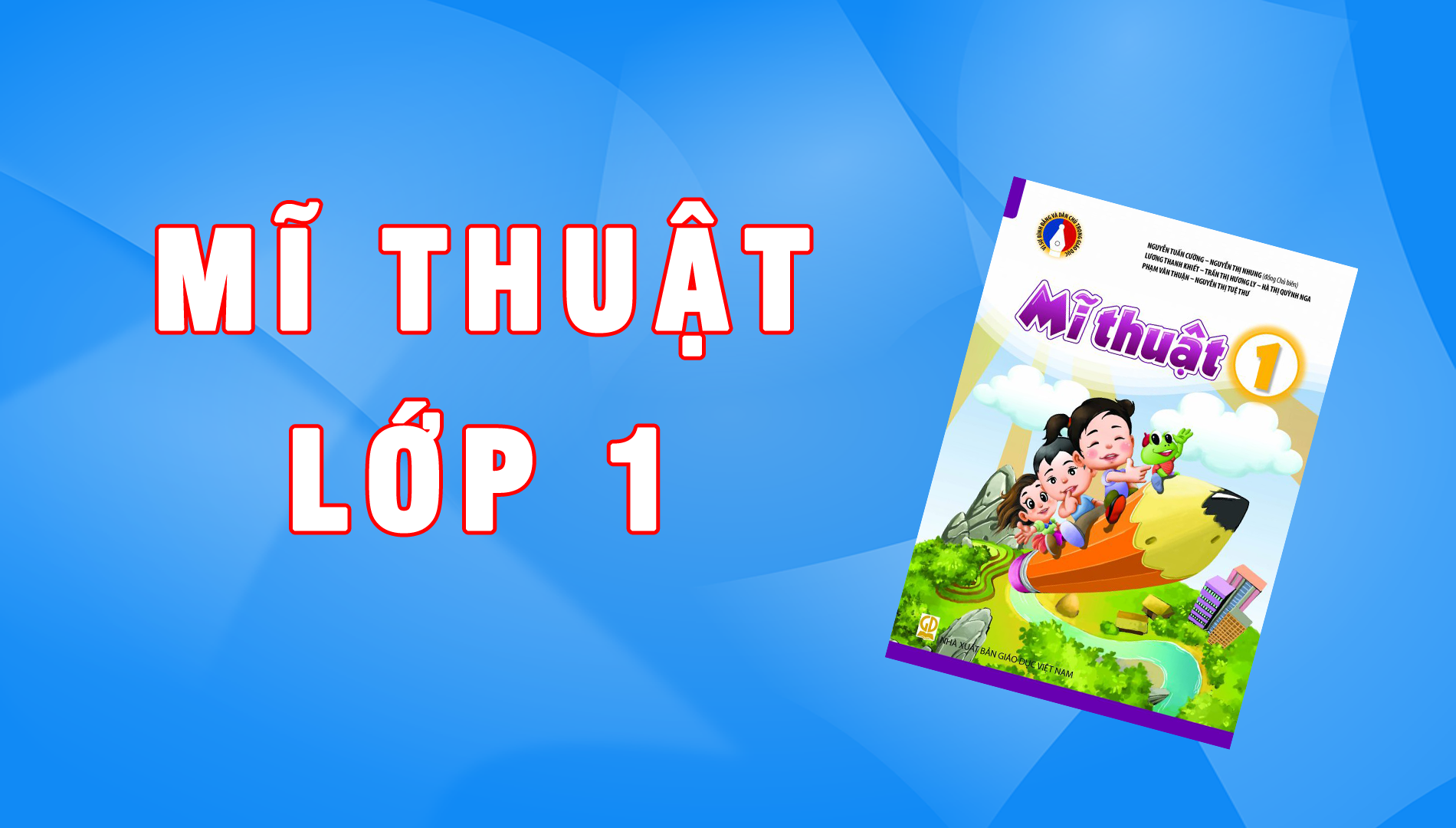 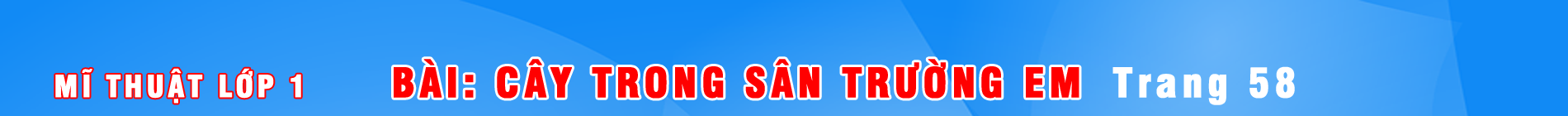 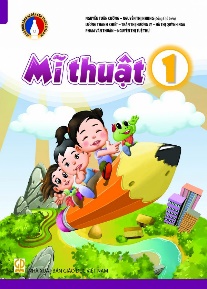 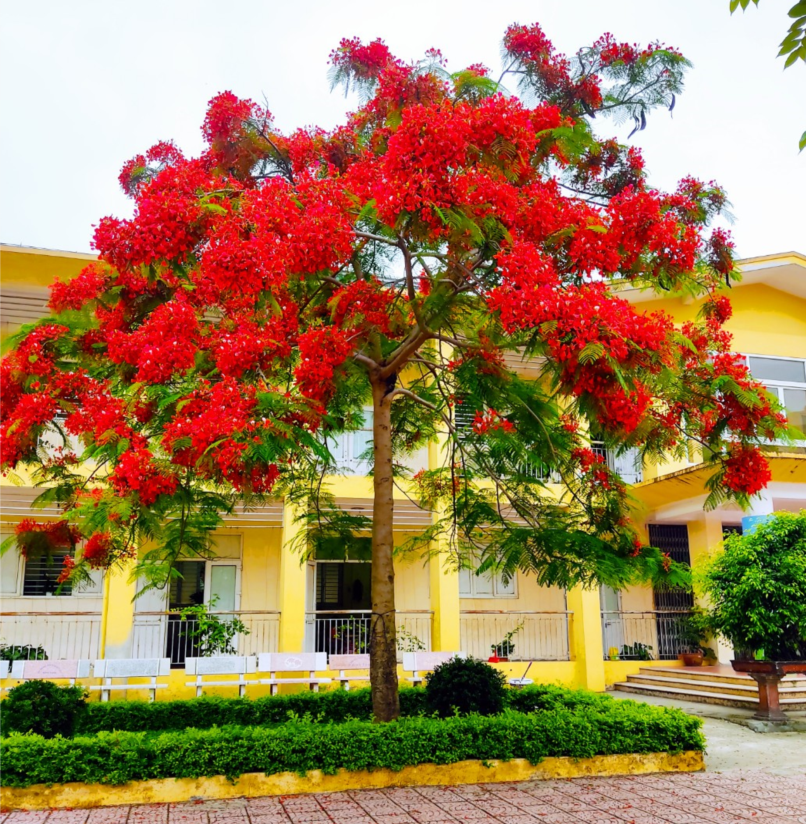 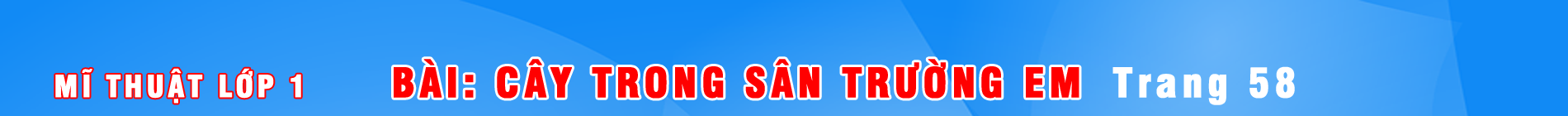 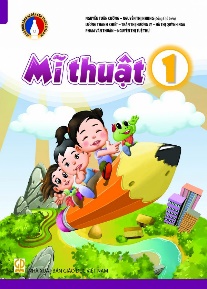 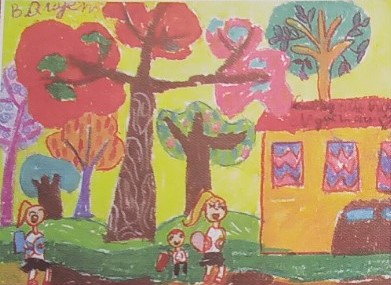 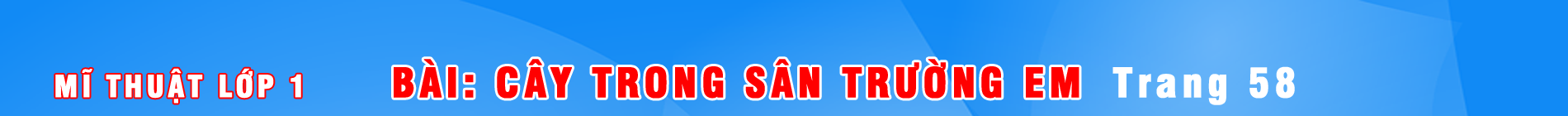 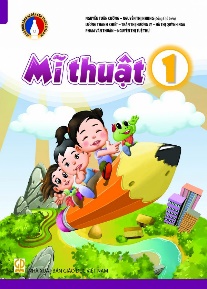 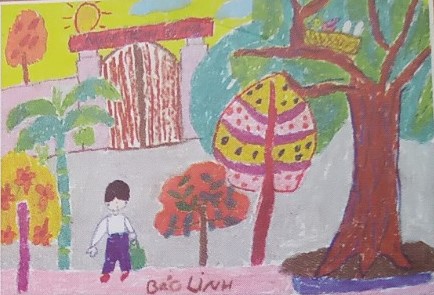 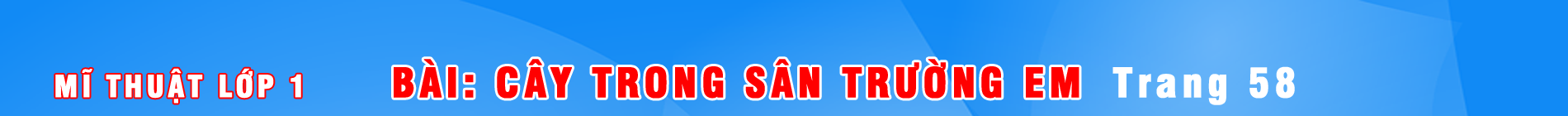 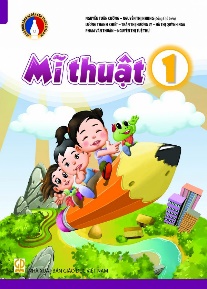 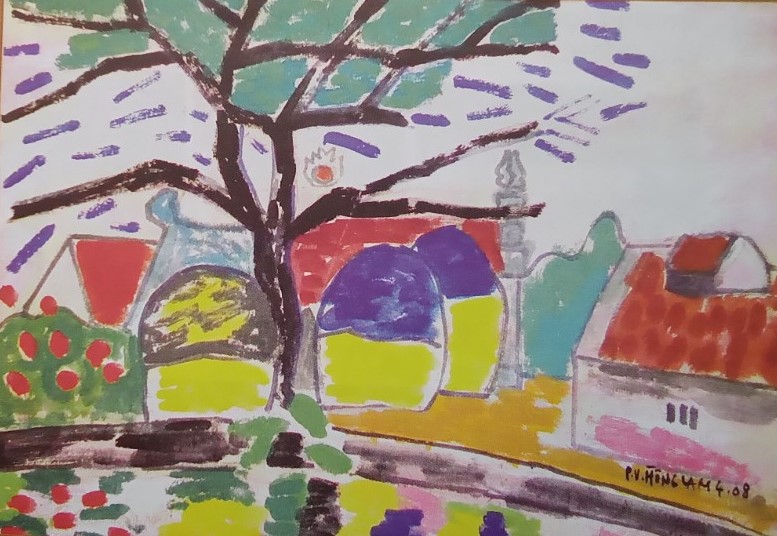 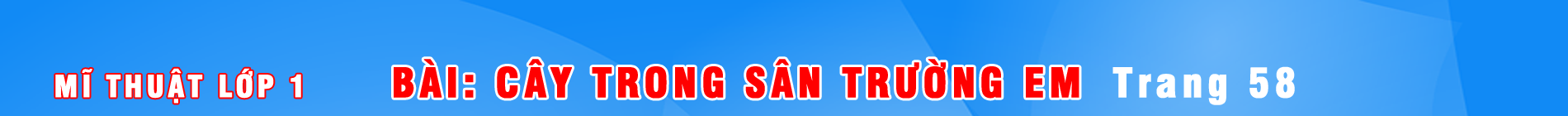 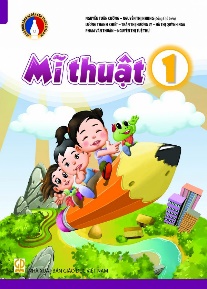 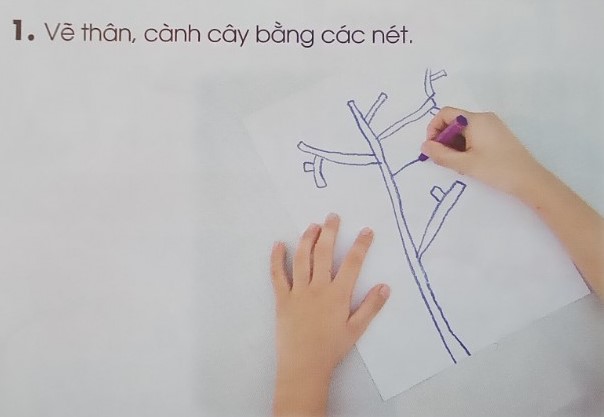 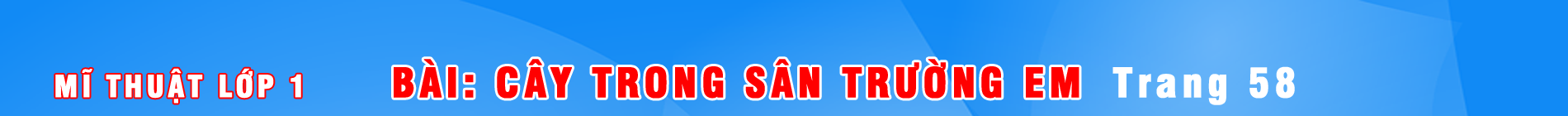 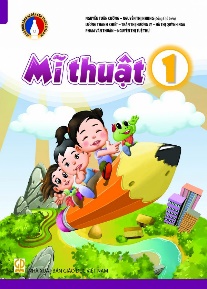 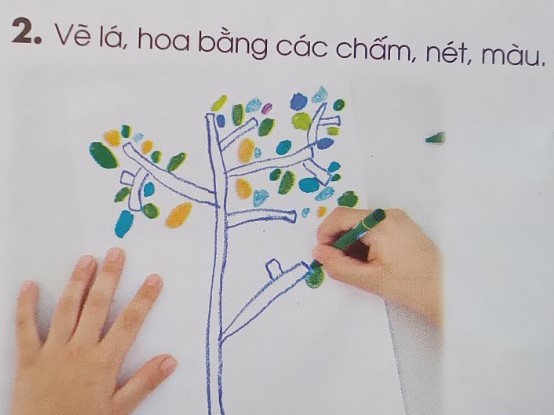 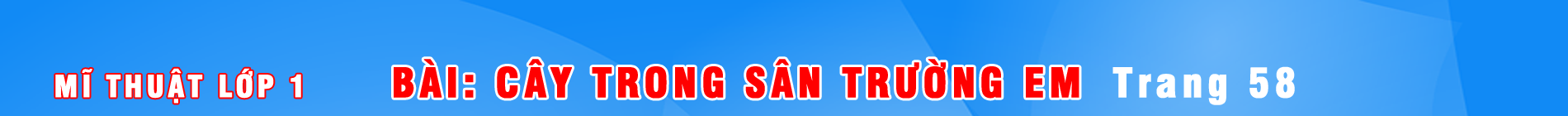 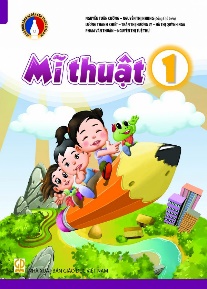 BÀI TẬP 
-Vẽ cây trong sân trường em.
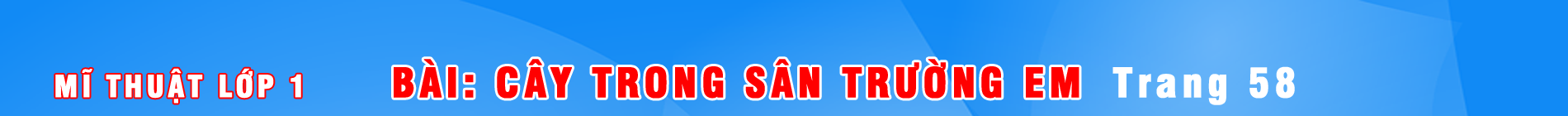 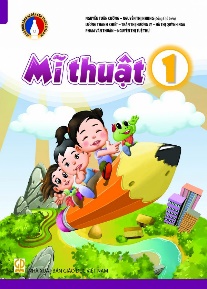 CHUẨN BỊ BÀI SAU
- Bút chì, tẩy, giấy vẽ, màu vẽ...